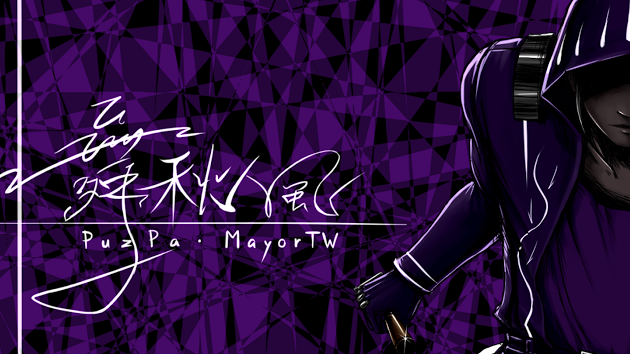 week9
教學者：蔡欣妤
學習者：林佳融
2016/12/05
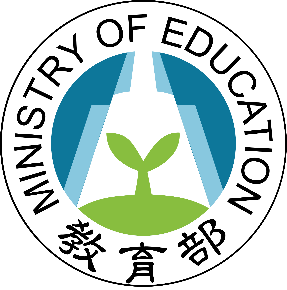 圖片引用自網路公開下載圖片，僅作為公益教學用，不為營利販售用途
分享時間
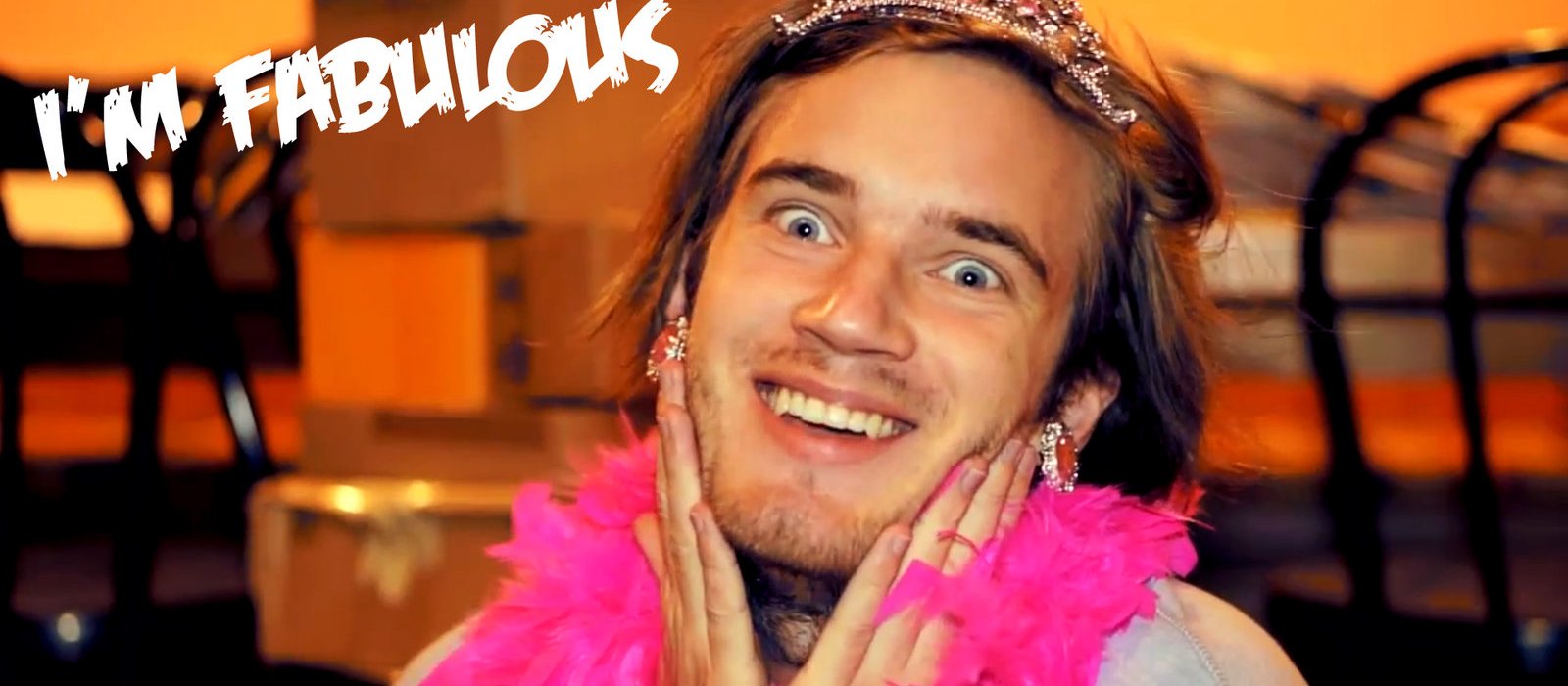 分享一下你這週的喜怒哀樂吧~
圖片引用自網路公開下載圖片，僅作為公益教學用，不為營利販售用途
今日課程內容-顏色篇
(1)小小測驗
(2)這件洋裝是什麼顏色？
(3)顏色單字包
(4)顏色加上名詞練習
(5)顏色趣味片語
(6)輕鬆一下

***4:55~5:00是下課時間***
圖片引用自網路公開下載圖片，僅作為公益教學用，不為營利販售用途
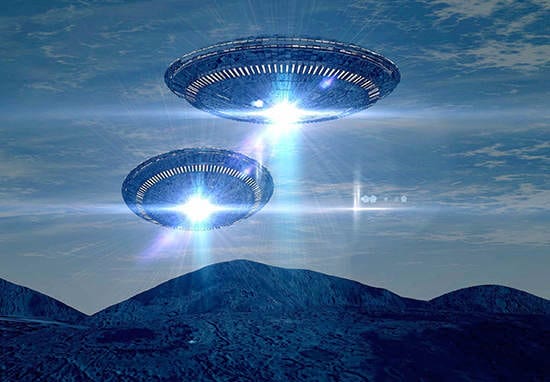 小小測驗-填填看
Couch __________ 窩在沙發上遊手好閒的人

Go __________ 瘋狂、發瘋

Eye __________ 賞心悅目或形容華而不實

__________ of somebody’s eye 珍愛的人

Traffic __________ 塞車
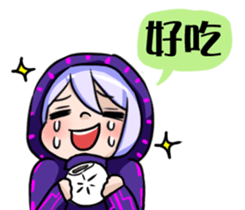 圖片引用自網路公開下載圖片，僅作為公益教學用，不為營利販售用途
上次答應你的外星人小影片
圖片引用自網路公開下載圖片，僅作為公益教學用，不為營利販售用途
這件洋裝是什麼顏色？
圖片引用自網路公開下載圖片，僅作為公益教學用，不為營利販售用途
這件洋裝是什麼顏色？
圖片引用自網路公開下載圖片，僅作為公益教學用，不為營利販售用途
這件洋裝是什麼顏色？-大解密
圖片引用自網路公開下載圖片，僅作為公益教學用，不為營利販售用途
顏色單字包
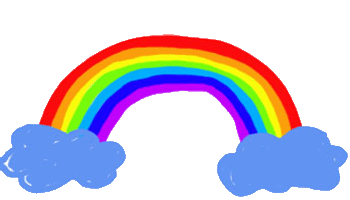 紅色 red

橙/橘色 orange

黃色 yellow

綠色 green

藍色 blue

紫色 purple
圖片引用自網路公開下載圖片，僅作為公益教學用，不為營利販售用途
顏色單字包
黑色 black

白色 white

咖啡色 brown

灰色 gray

粉紅色 pink

金色 gold

銀色 silver
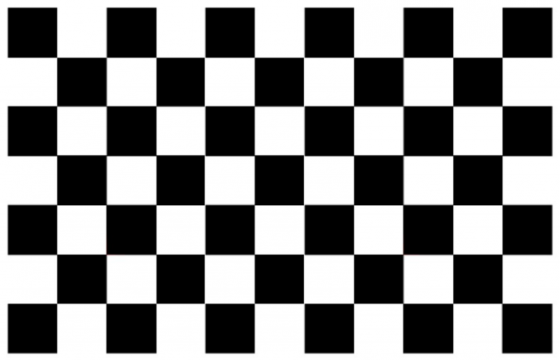 圖片引用自網路公開下載圖片，僅作為公益教學用，不為營利販售用途
顏色加名詞
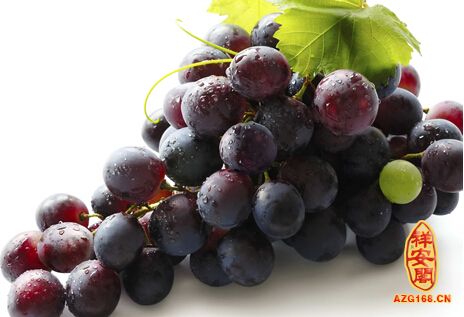 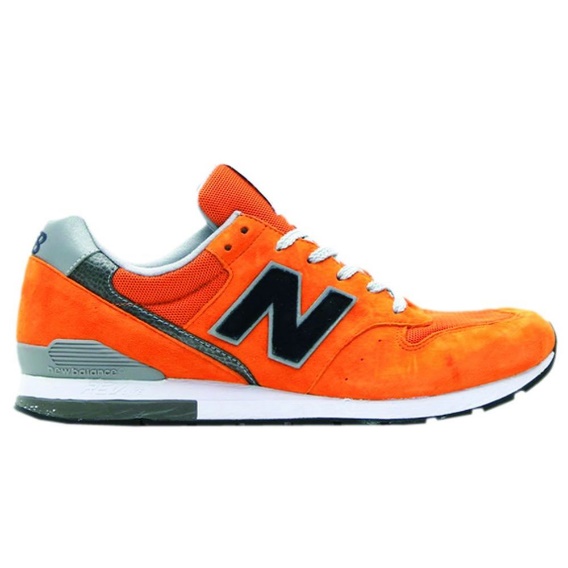 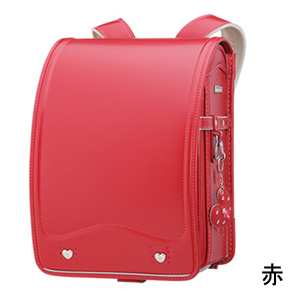 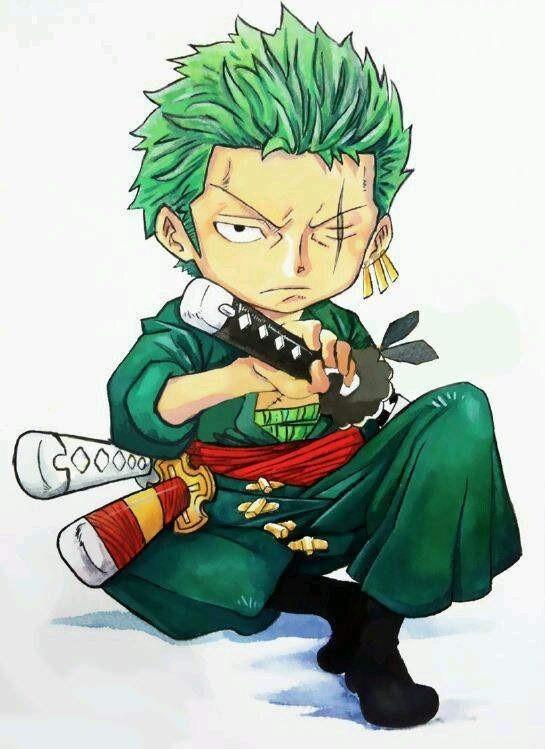 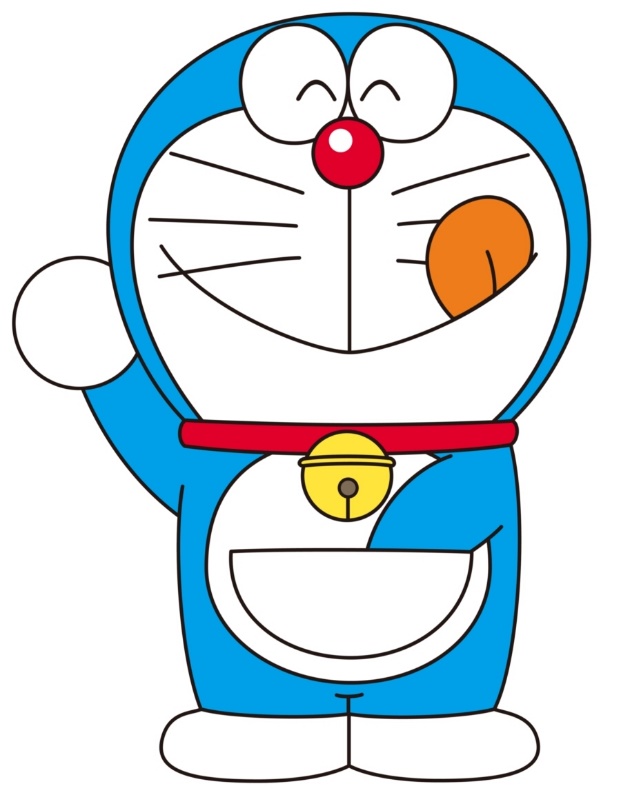 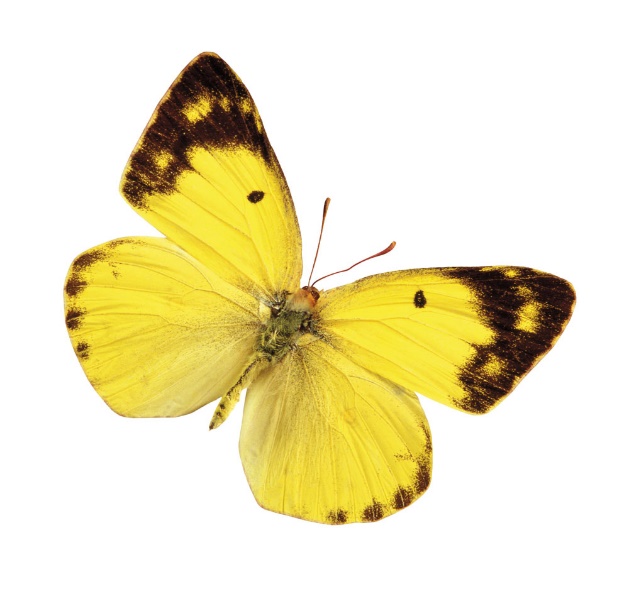 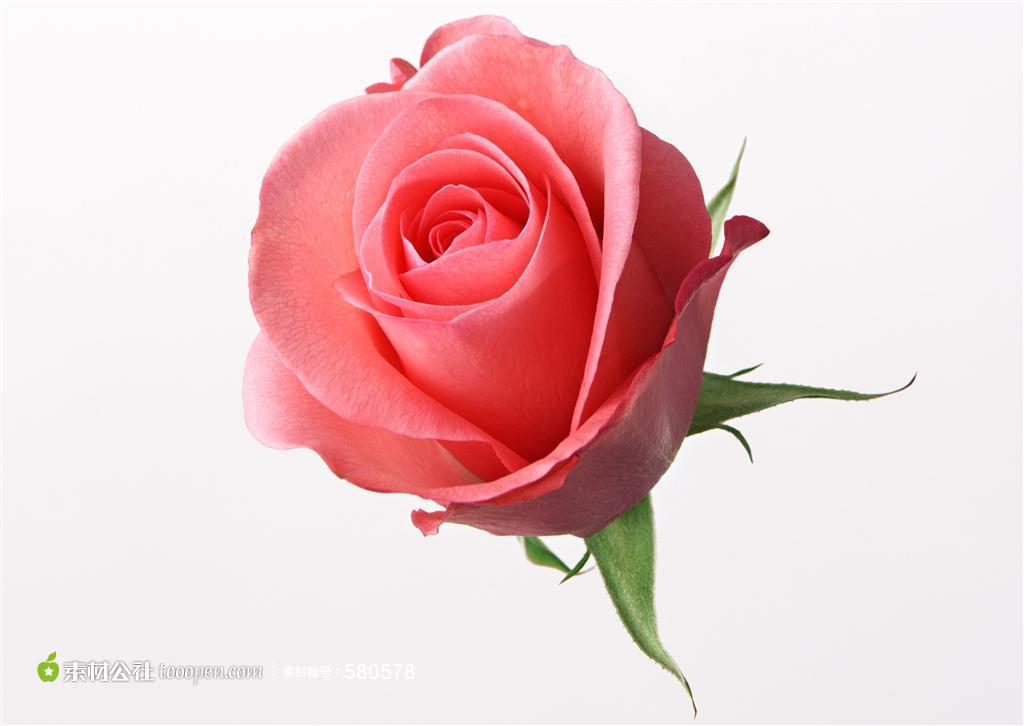 圖片引用自網路公開下載圖片，僅作為公益教學用，不為營利販售用途
顏色趣味片語
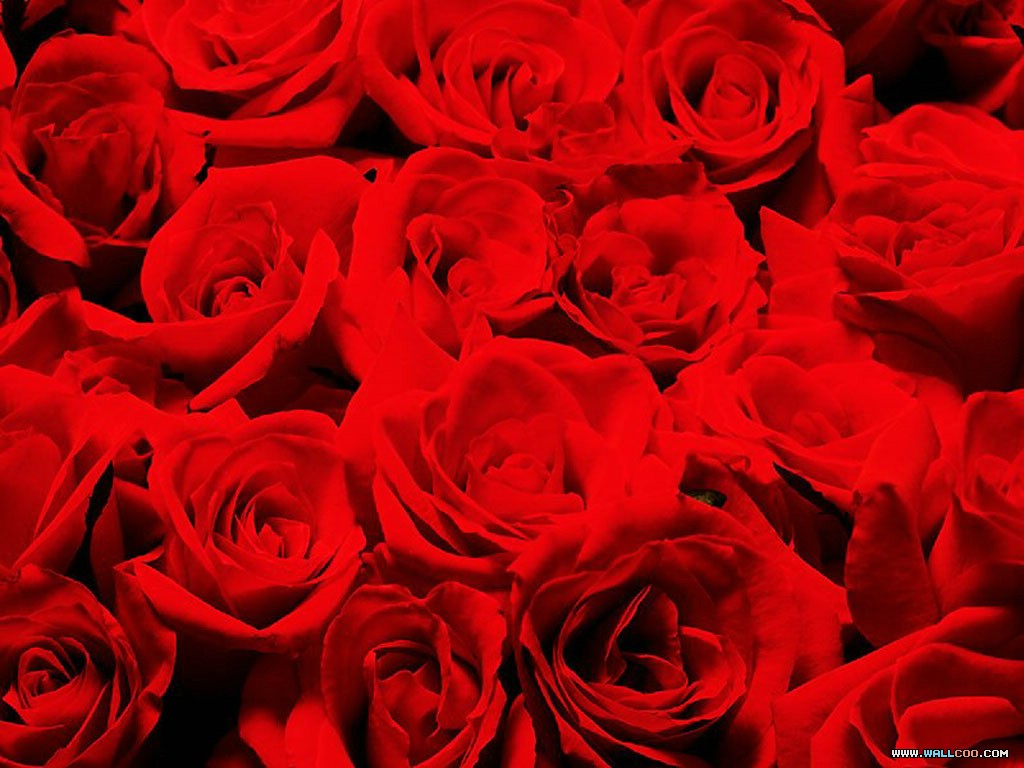 紅色 red

in the red 虧損、有赤字

red flag 紅旗、警訊
圖片引用自網路公開下載圖片，僅作為公益教學用，不為營利販售用途
顏色趣味片語
綠色 green

be green with envy 眼紅、嫉妒

be green 沒經驗的、新手、菜鳥
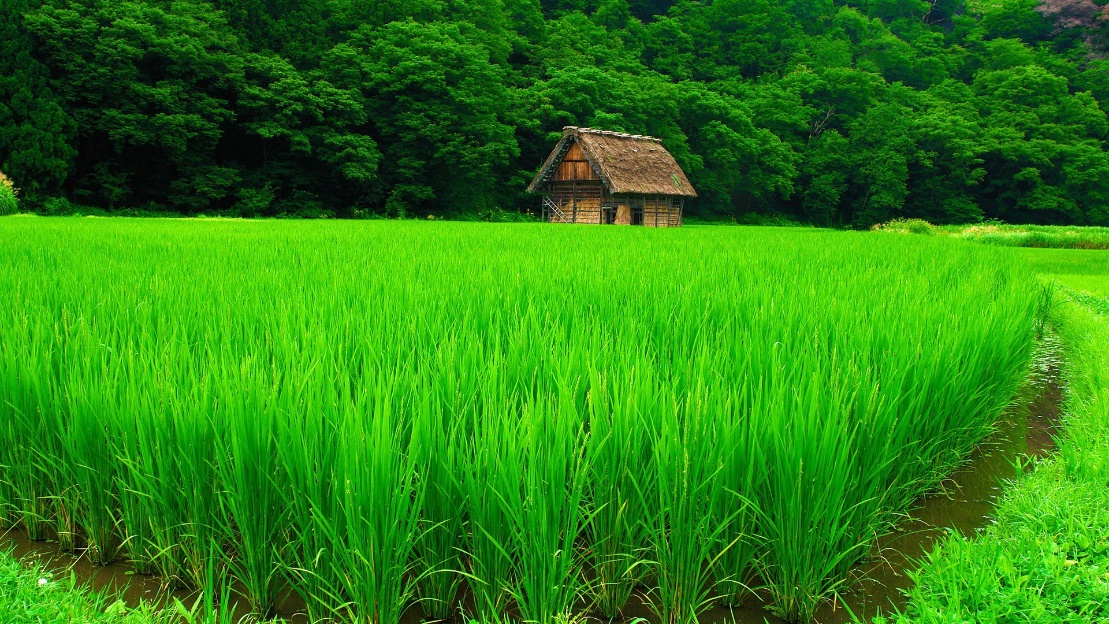 圖片引用自網路公開下載圖片，僅作為公益教學用，不為營利販售用途
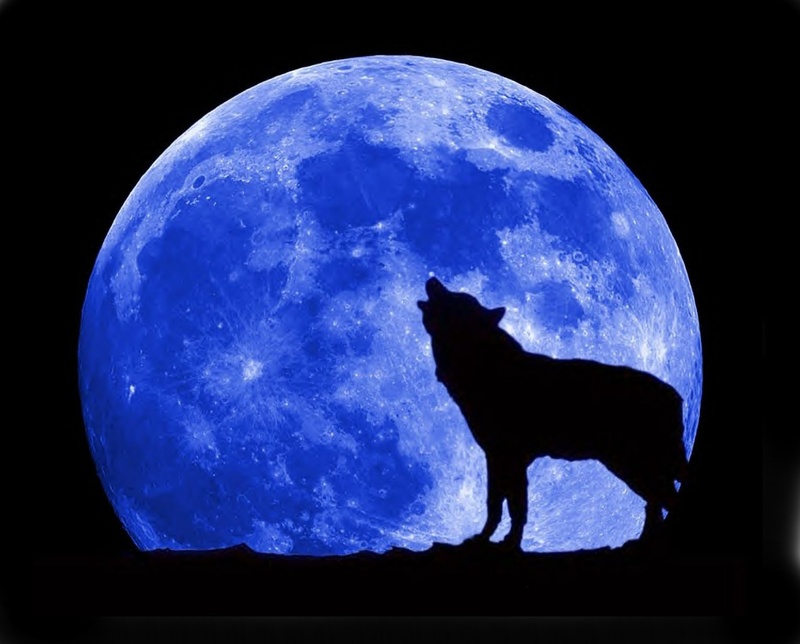 顏色趣味片語
blue 藍色

blue blood 貴族血統；富豪人家

once in the blue moon  非常罕見

out of the blue意外地
圖片引用自網路公開下載圖片，僅作為公益教學用，不為營利販售用途
顏色趣味片語
黑色 black

black and blue 遍體鱗傷、青一塊紫一塊

black look 怒視、瞪

black sheep 害群之馬
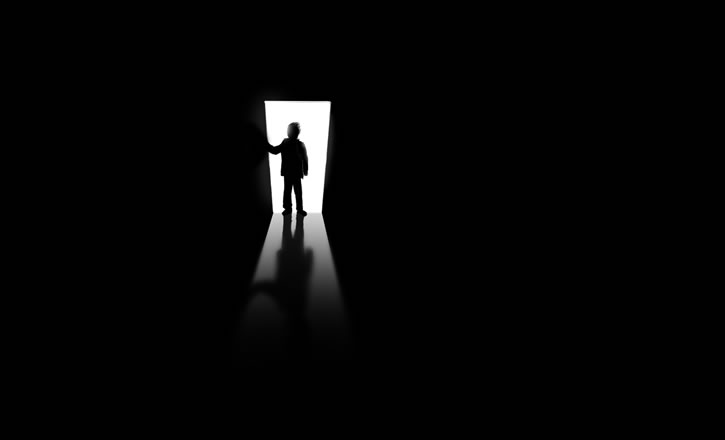 圖片引用自網路公開下載圖片，僅作為公益教學用，不為營利販售用途
顏色趣味片語
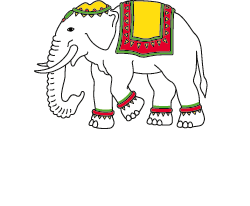 白色 white

white elephant 昂貴又沒有用的東西
源起於泰國皇室，花大錢養白象，卻不能用來工作，一無是處。

white flag 投降、認輸

white lie 善意的謊言、無傷大雅的謊言
圖片引用自網路公開下載圖片，僅作為公益教學用，不為營利販售用途
顏色趣味片語
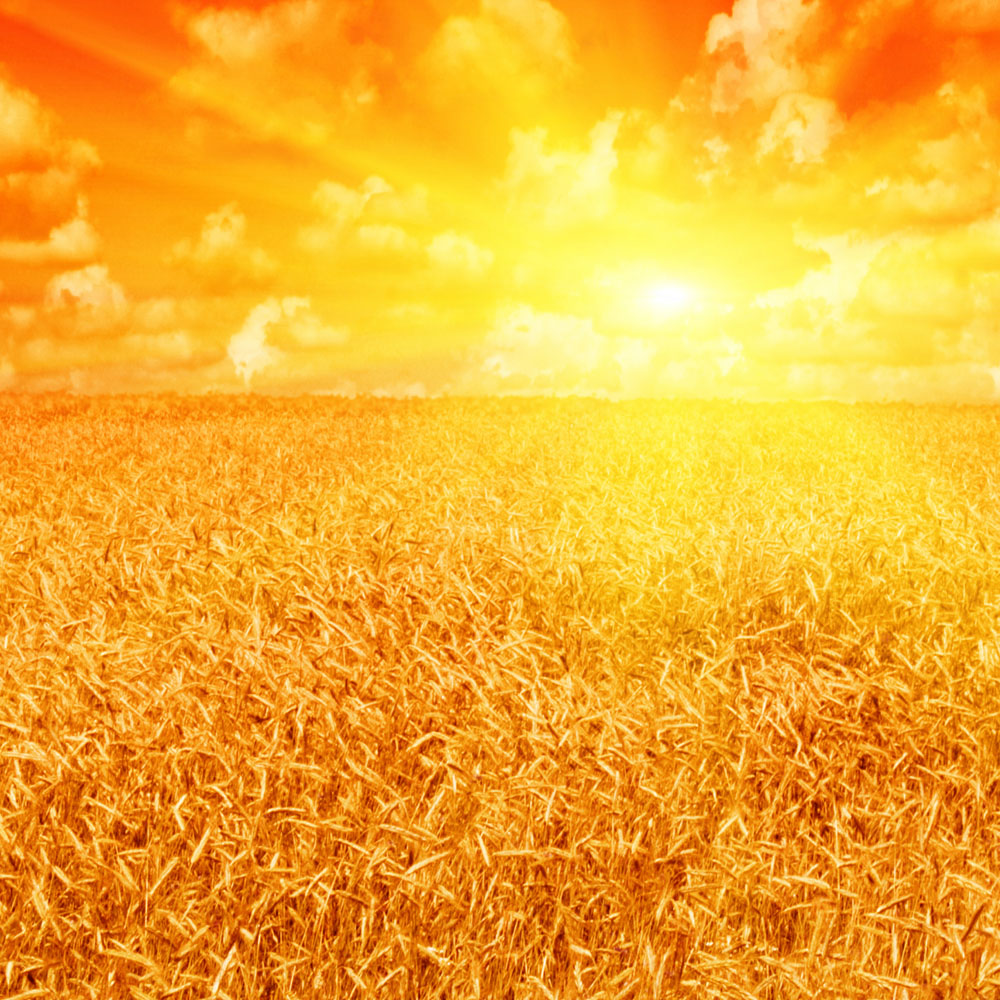 金色 gold

as good as gold 很乖、表現很好

a heart of gold 好心腸、很善良
圖片引用自網路公開下載圖片，僅作為公益教學用，不為營利販售用途
輕鬆一下~外星人紀錄片
圖片引用自網路公開下載圖片，僅作為公益教學用，不為營利販售用途
輕鬆一下-迷宮
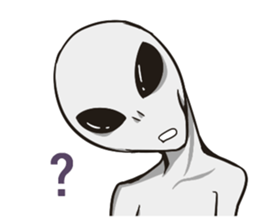 圖片引用自網路公開下載圖片，僅作為公益教學用，不為營利販售用途
下次見面12/12是最後一堂課了~~~~
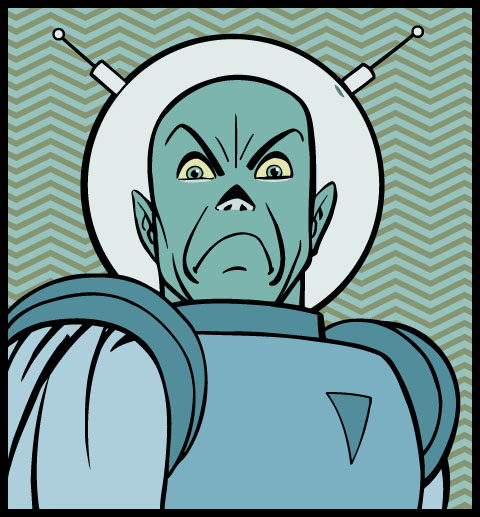 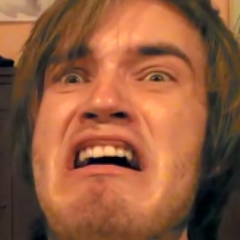 圖片引用自網路公開下載圖片，僅作為公益教學用，不為營利販售用途